曾获荣誉
研究方向   
xxxxxxxx
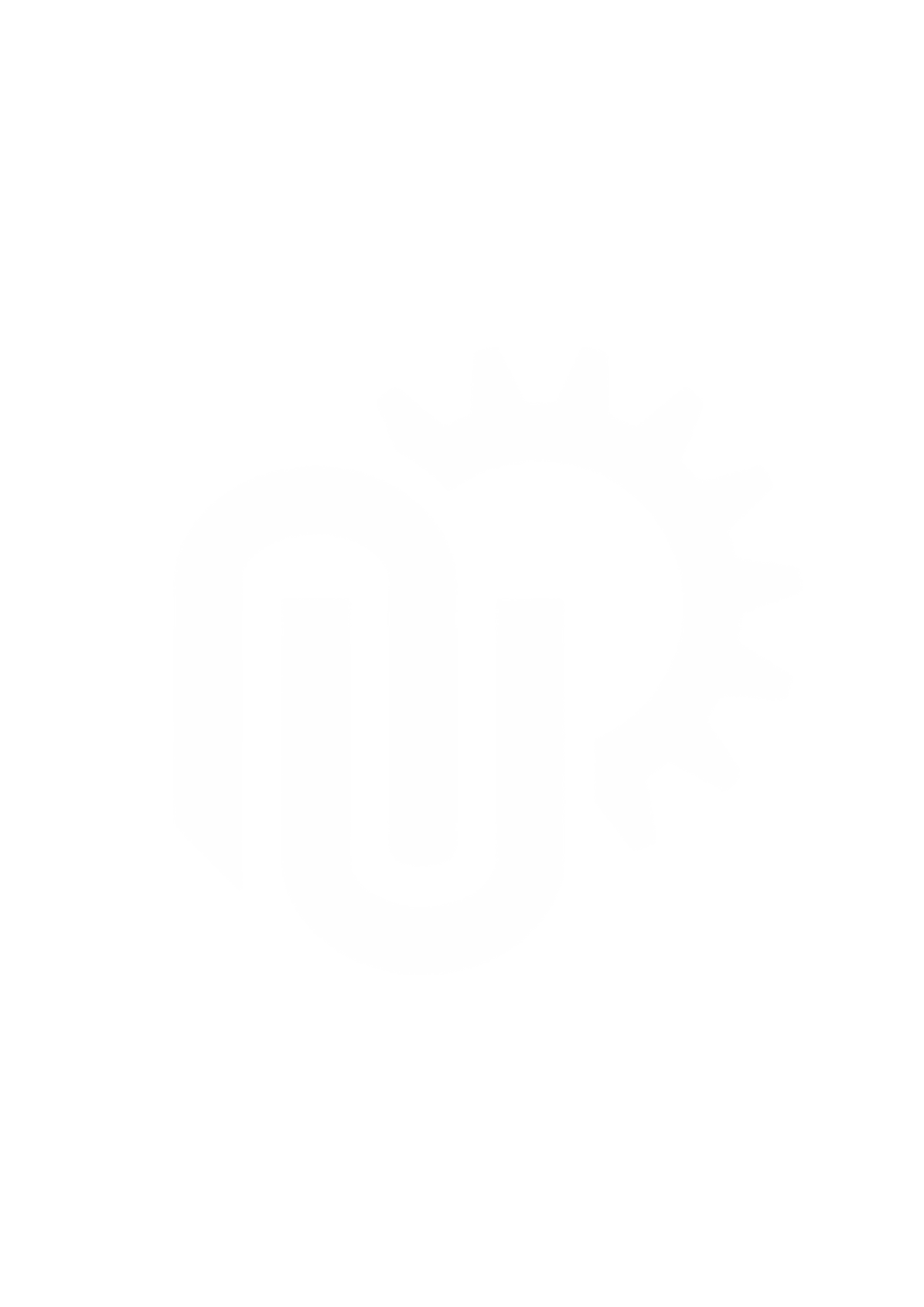 科研成果
个人介绍 
该生为2012年入学的硕士研究生学生，目前是硕士三年级，平时在实验之余喜欢羽毛球，篮球，乒乓球等体育活动，在生活方面，该生积极参加学校和班集体活动，在科研方面，该生能把握国内外最新科研动态，有较强的动手能力、创新能力。在社会实践上，参加上海市志愿者活动，参加联合利华挑战赛等。
姓名xxx
xxxx学院
专业：
导师：